Les,jeho ochrana a vztah k němu ve středověkua raném novověku
Péter Szabó
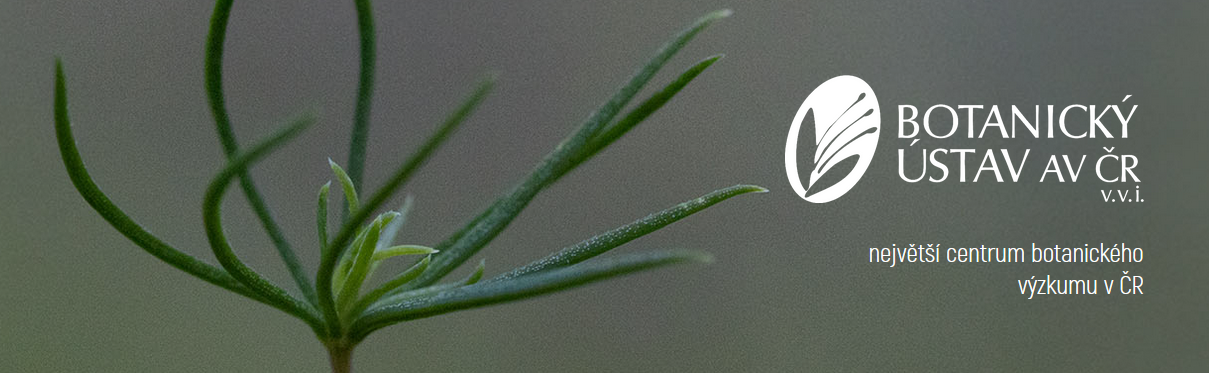 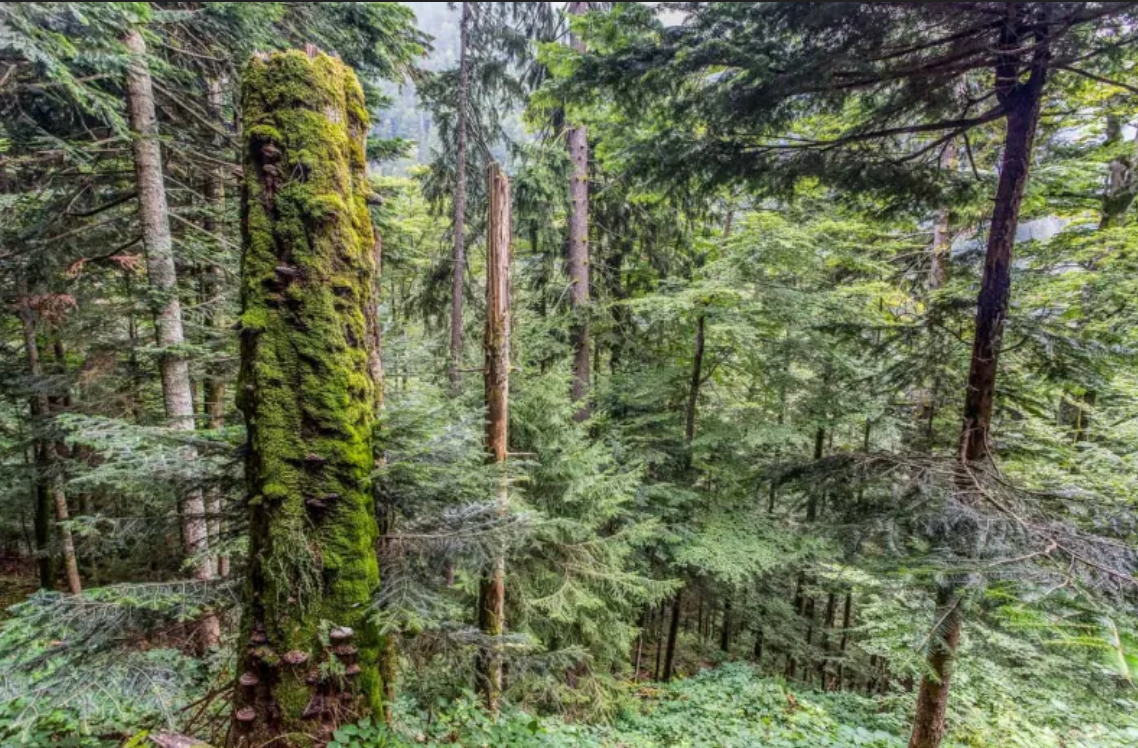 Co je ‚les’?
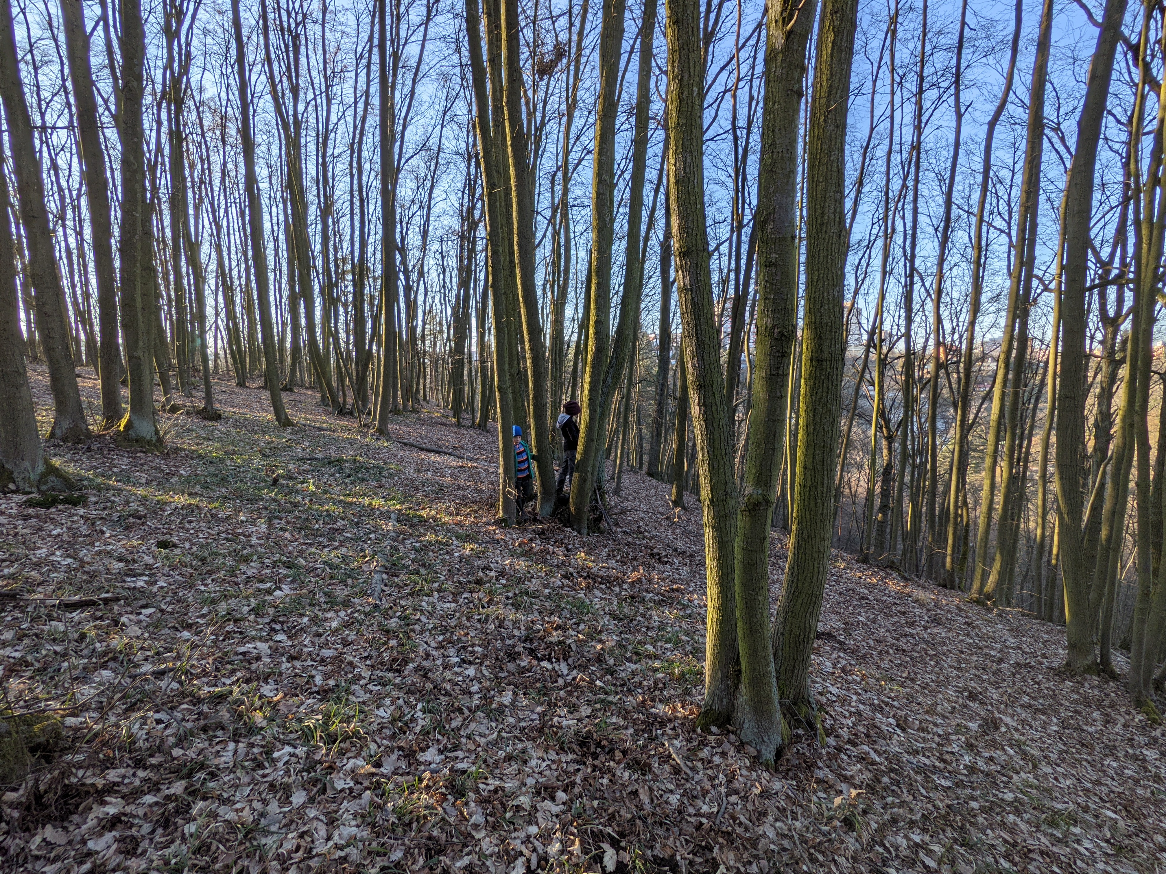 www.wilderness-society.org
Fagaras, Rumunsko
Pekárna, Brno
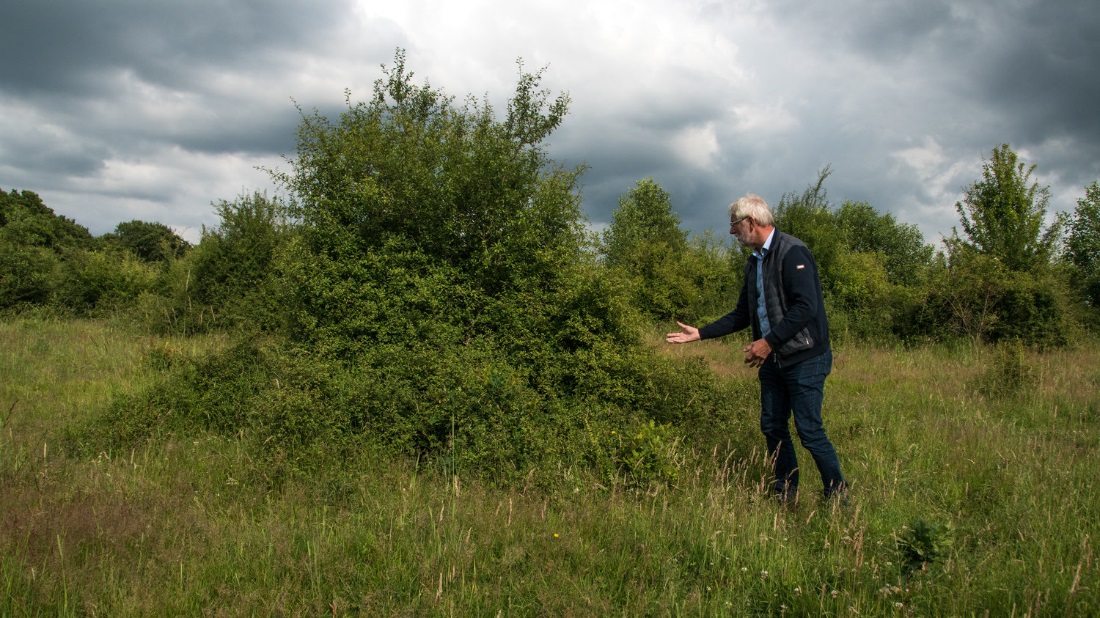 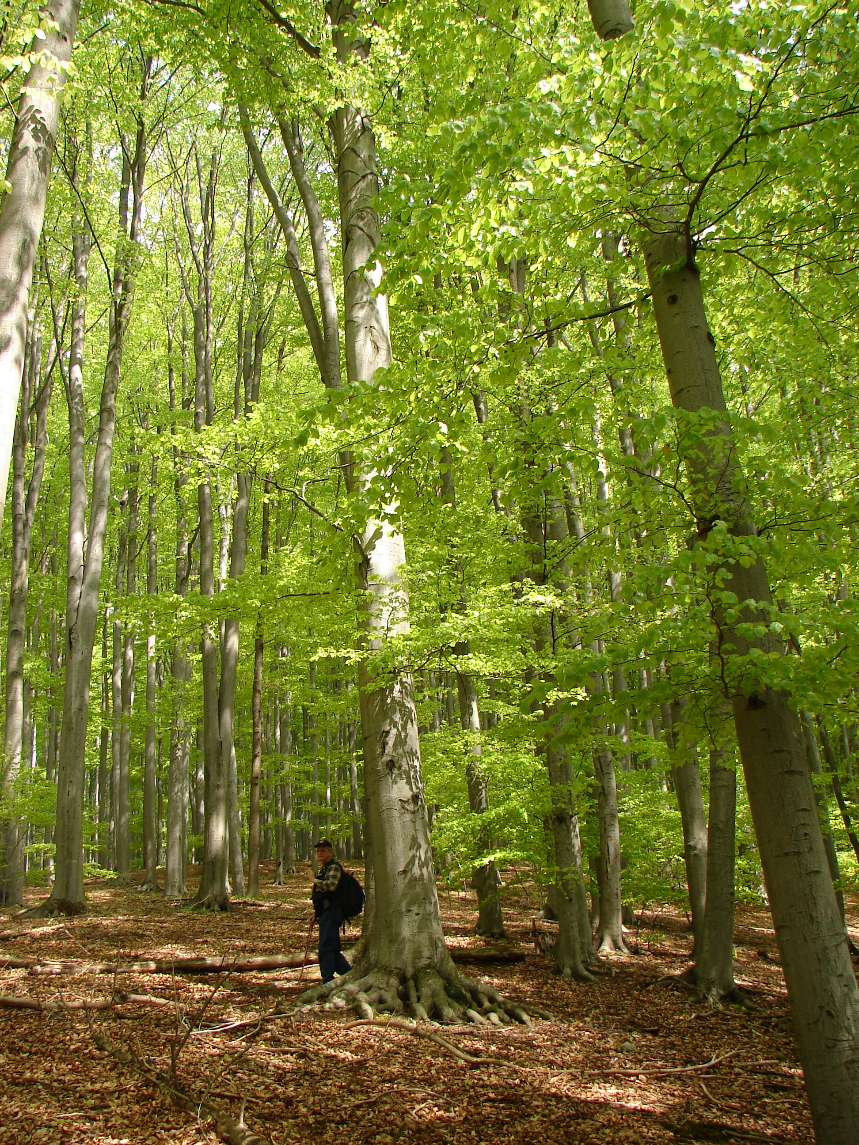 knepp.co.uk
otevřený les
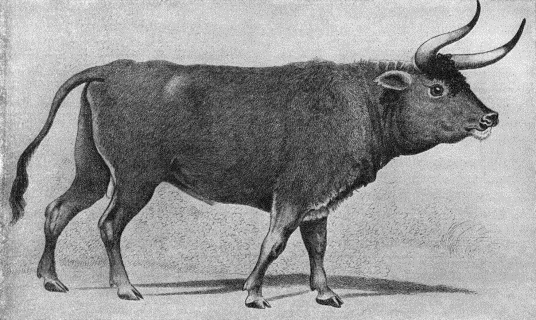 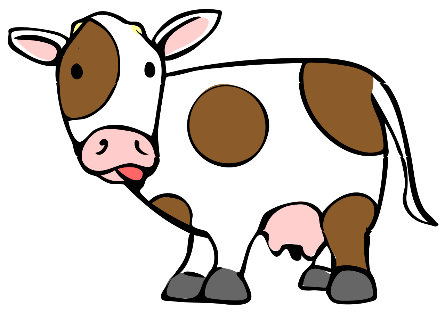 zapojený les
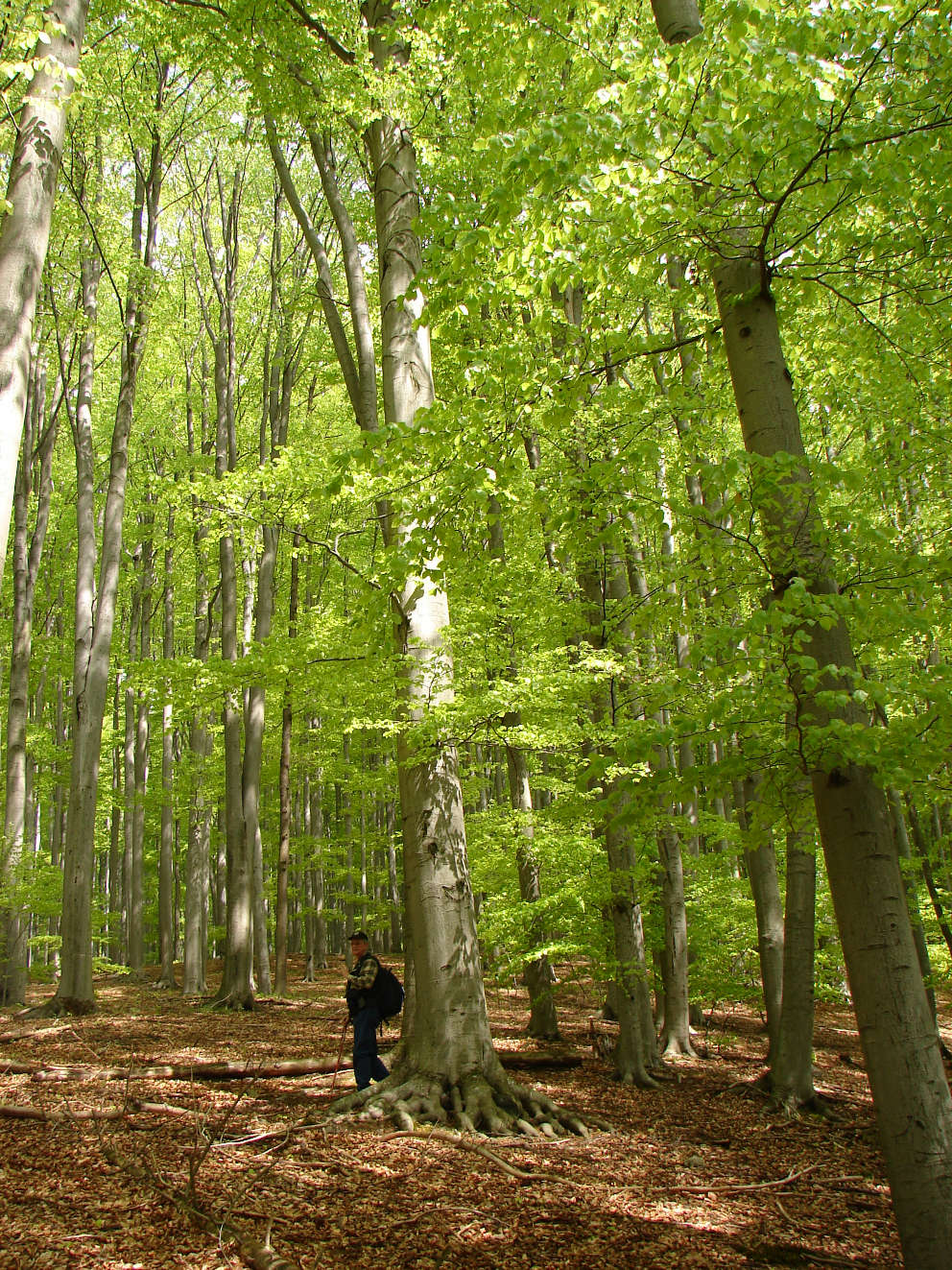 byliny
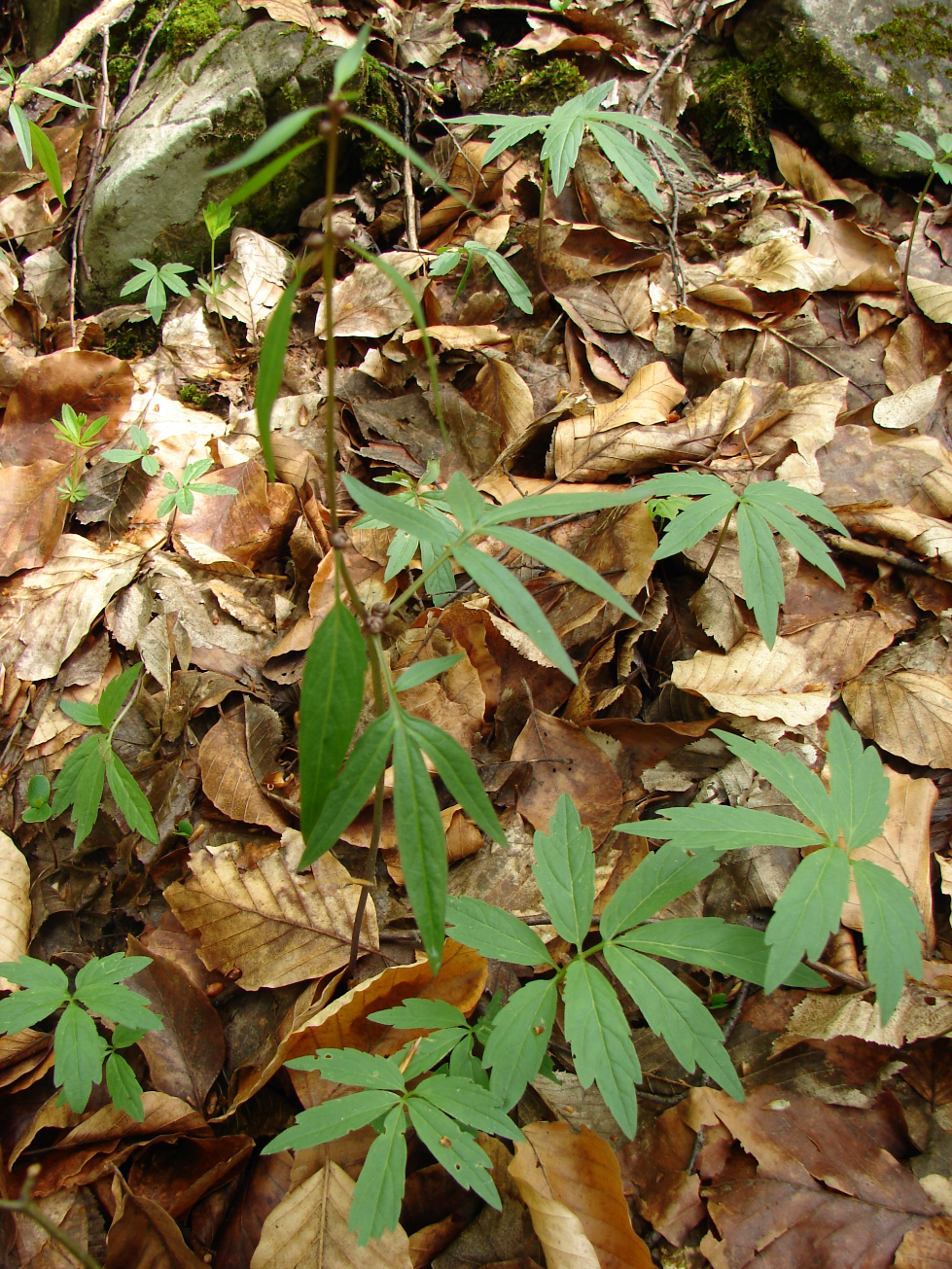 stromy
Středověk - raný novověk
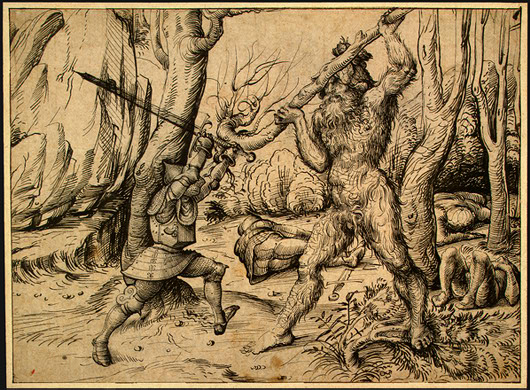 John Evelyn: Sylva, 1679
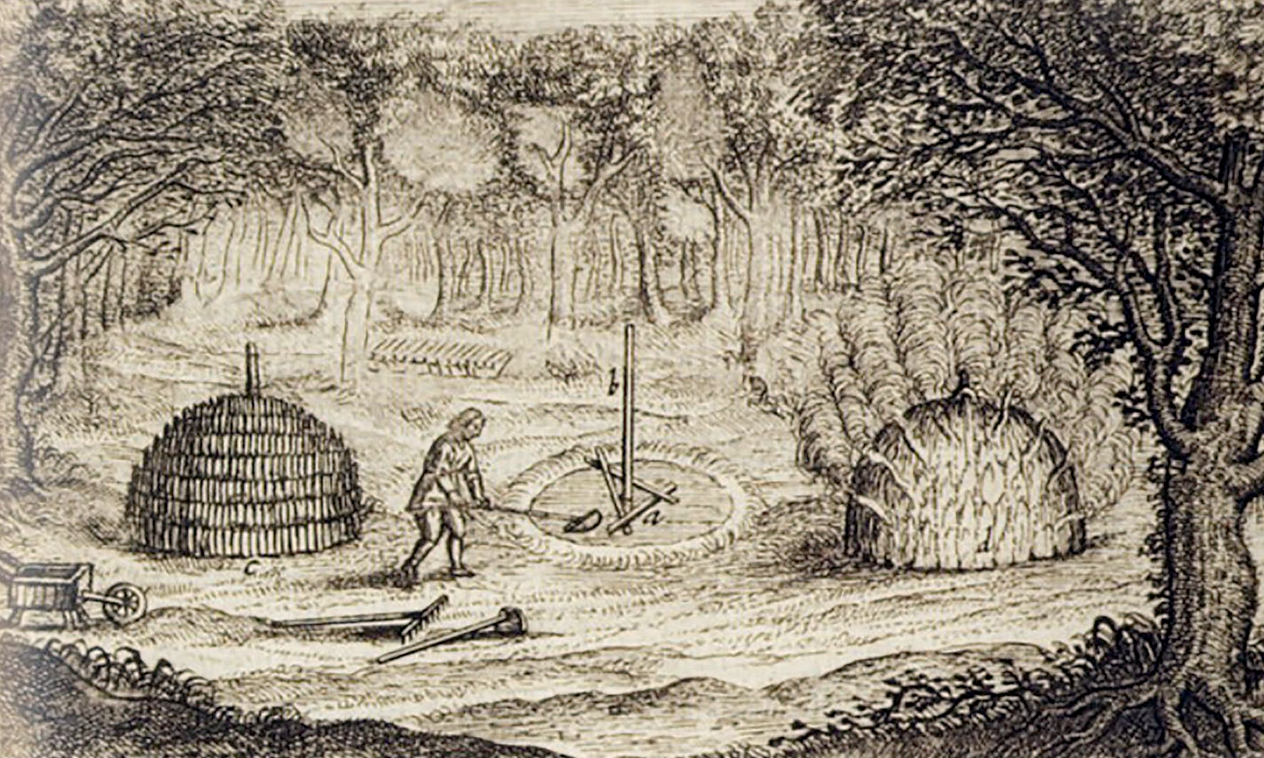 Hans Burgkmair, c. 1500
Les v imaginaci versus les v realitě
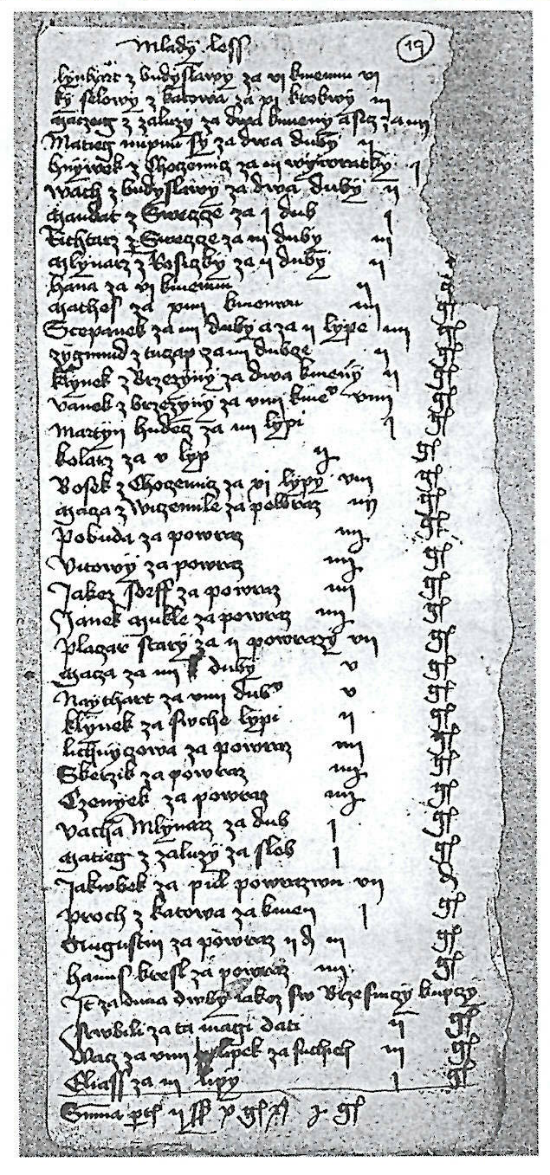 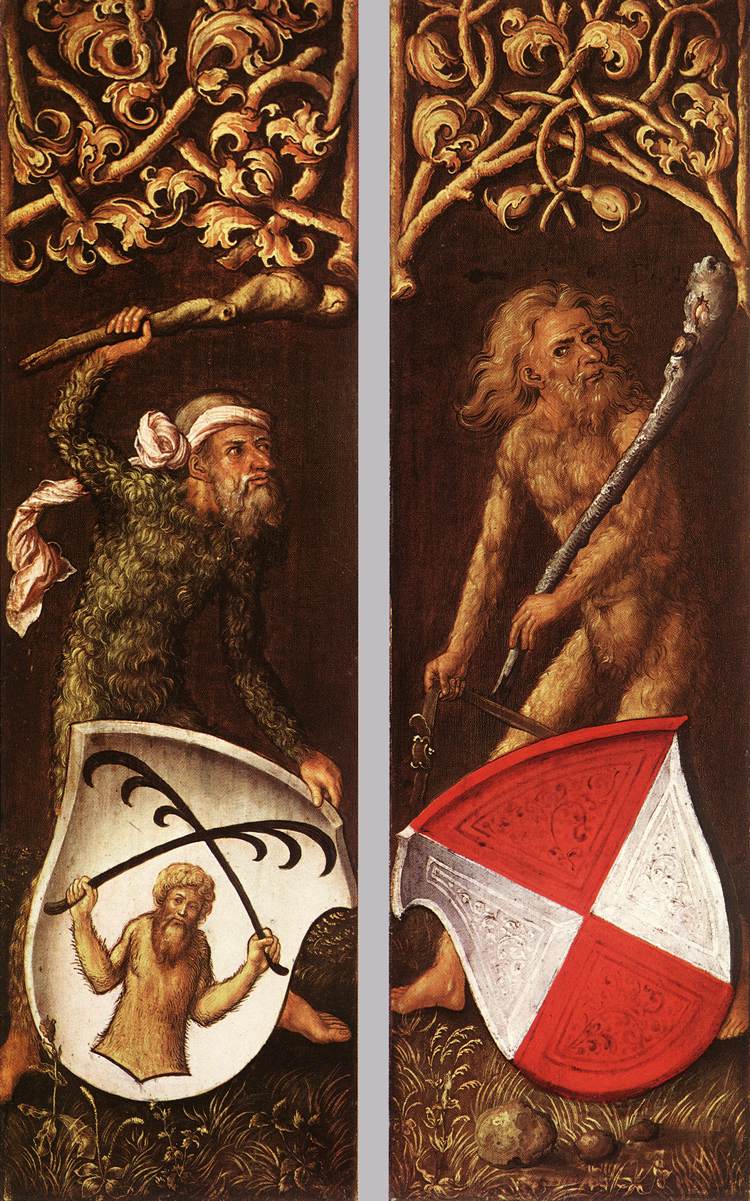 ?
Šimůnek, R. (2003-2004) Lesní správa na panství Choustník v polovině 15. století (S edicí rejstříku prodeje dřeva z roku 1447), Táborský archiv 12: 87–150.
Albrecht Dürer, 1499
Les v imaginaci: divoký prostor
(protiklad kultury)
Proč?

1. Roland Bechmann: církevní propaganda
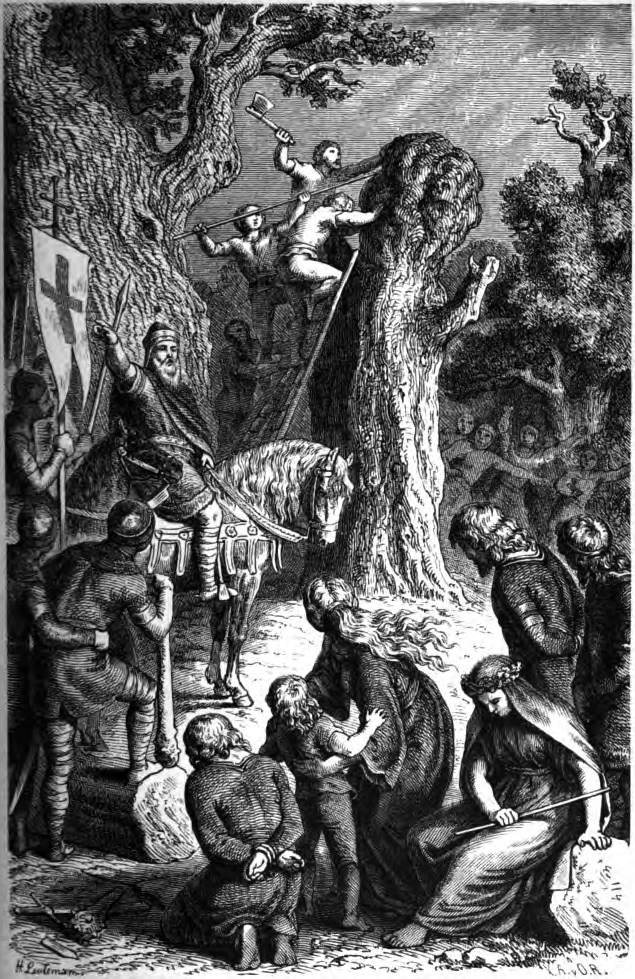 Heinrich Leutemann: Zničení Irmunsulu, 1882
Les v imaginaci: divoký prostor
(protiklad kultury)
Proč?

2. Le Goff: divočina (le désert-forêt)

Matouš 4:1-2 “Tehdy byl Ježíš Duchem vyveden na poušť, aby byl pokoušen od ďábla. Postil se čtyřicet dní a čtyřicet nocí, až nakonec vyhladověl.“
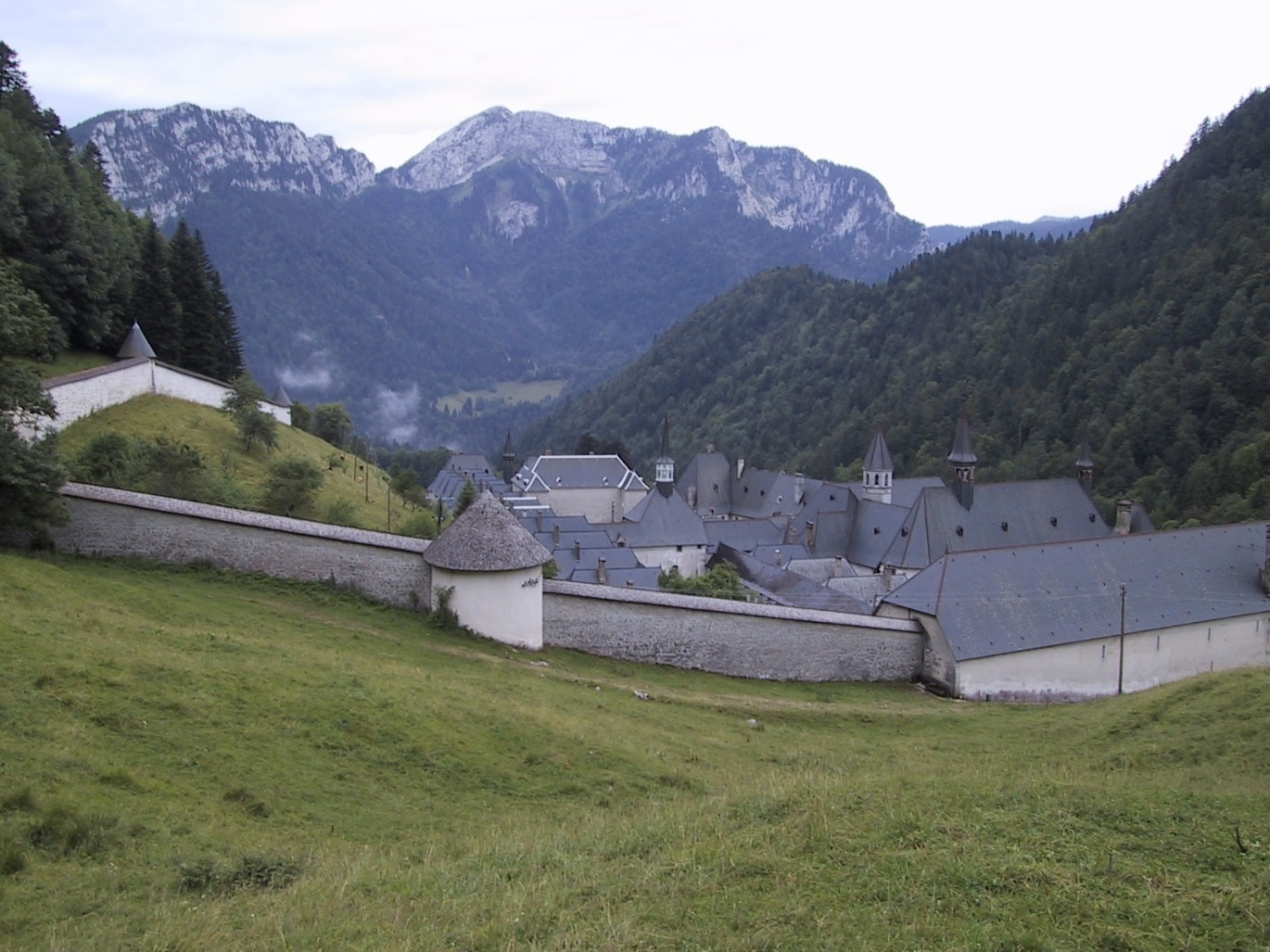 La Grande Chartreuse (Velká kartouza)
Les v imaginaci: divoký prostor
(protiklad kultury)
Proč?

3. Jean Claude Schmitt (historická antropologie): hlubší psychologické kořeny
Exemplum ze 13. století - dítě podvrženec v lese
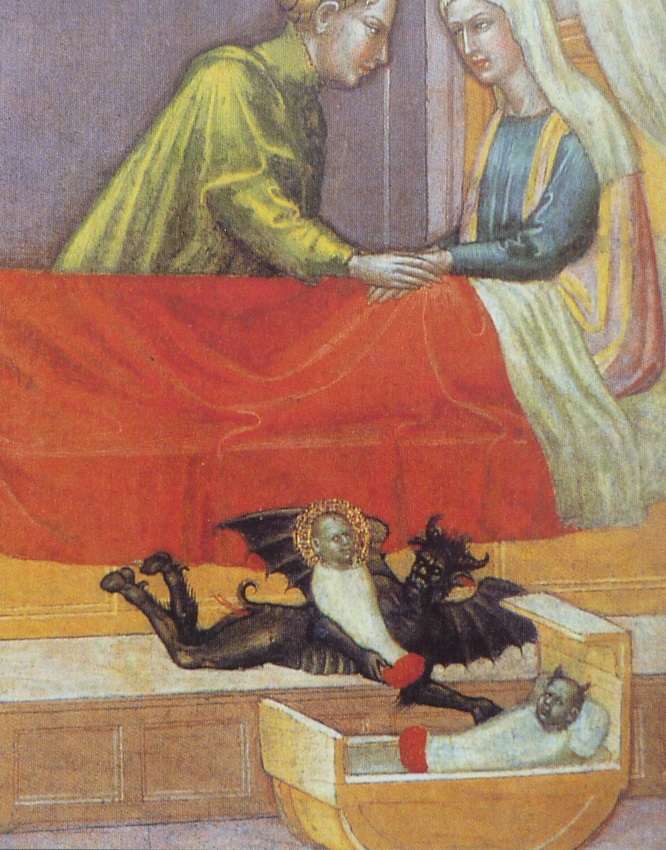 Legenda sv. Štěpána, 15. století
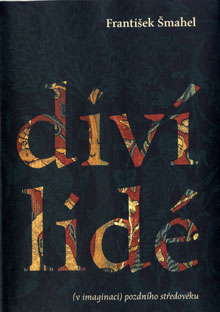 Les v realitě: prostor pro práci
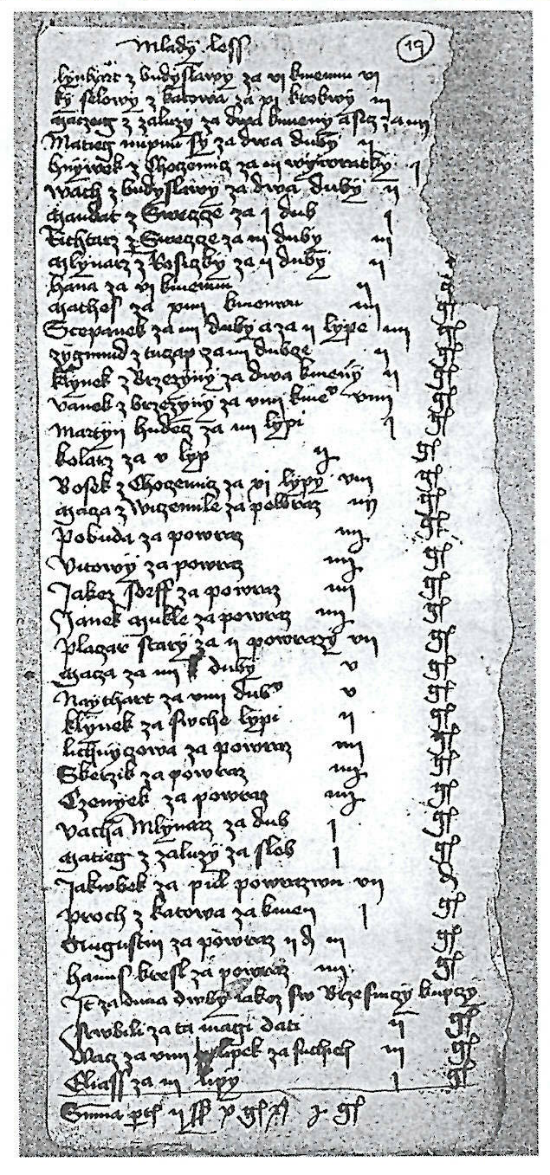 Šimůnek, R. (2003-2004) Lesní správa na panství Choustník v polovině 15. století (S edicí rejstříku prodeje dřeva z roku 1447), Táborský archiv 12: 87–150.
Les v realitě: prostor pro práci
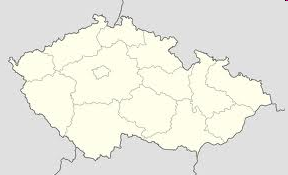 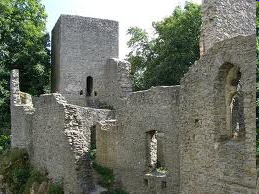 Lesní účty: Choustník, 1447
Les v realitě: prostor pro práci
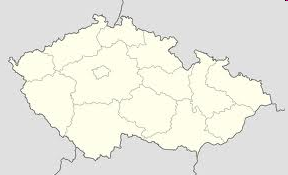 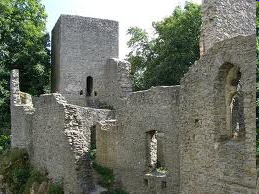 Lesní účty: Choustník, 1447
Les v realitě: prostor pro práci
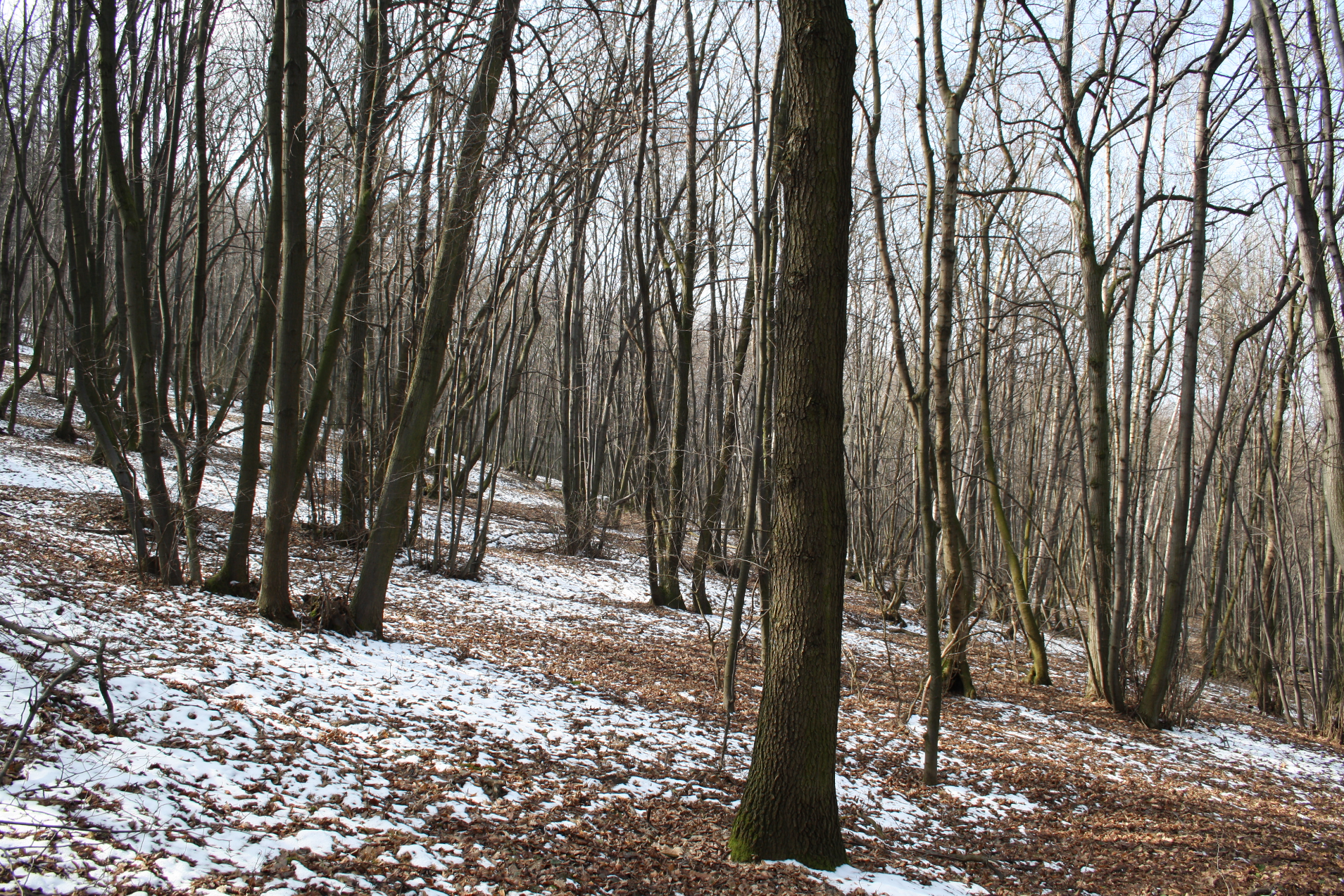 NPR Děvín, Pálava
Střední les: výstavek a výmladky
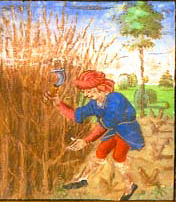 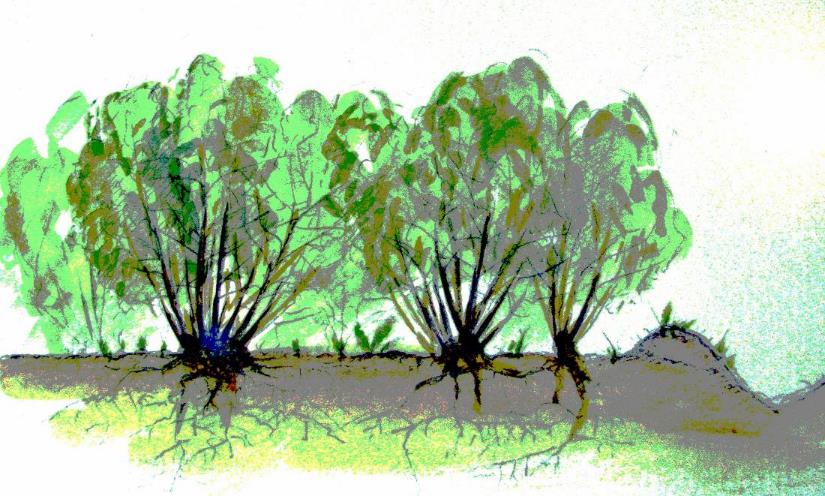 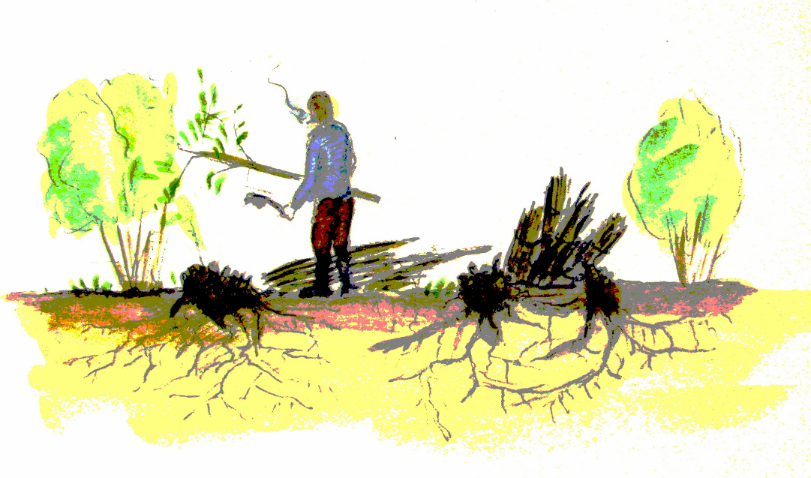 kresba: R. Hédl
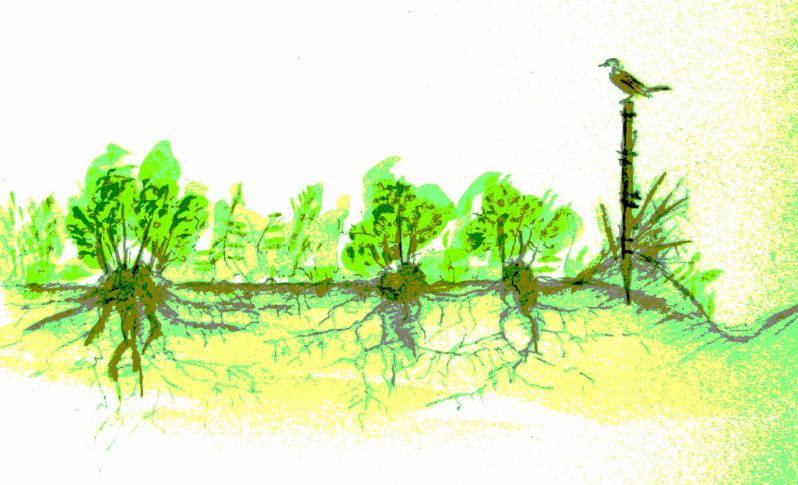 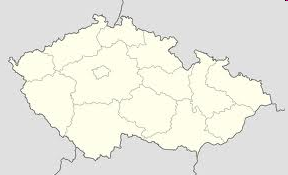 Les v realitě: prostor pro práci
Děvín:
1384 urbarium
“Das holcz, das do get niderhalb des wegs durich die Chlausen, das haist der Lelasch, und ist deselb zeit 2 jar alt gewesen; wann er zw 7 jarn chumpt, so schaczt mann für 36 lb. und 2 lb. ze leitchauff.”

1692 popis lesů
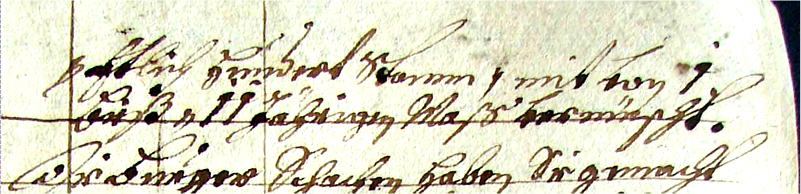 MZA F18 inv.č.7679
Úbytek lesů: důvod pro ochranu?
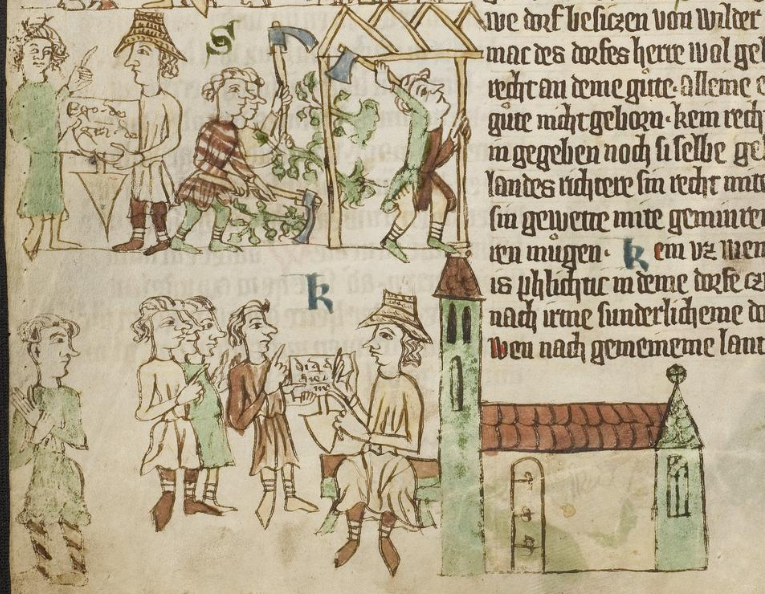 Sachsenspiegel, ilustrace ze začátku 14. století
Úbytek lesů: důvod pro ochranu?
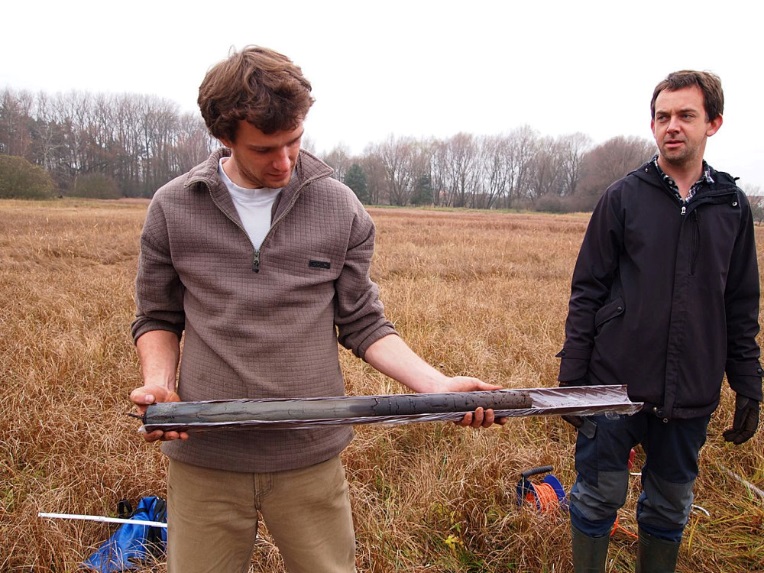 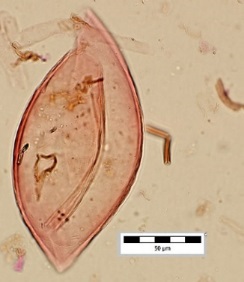 modřín
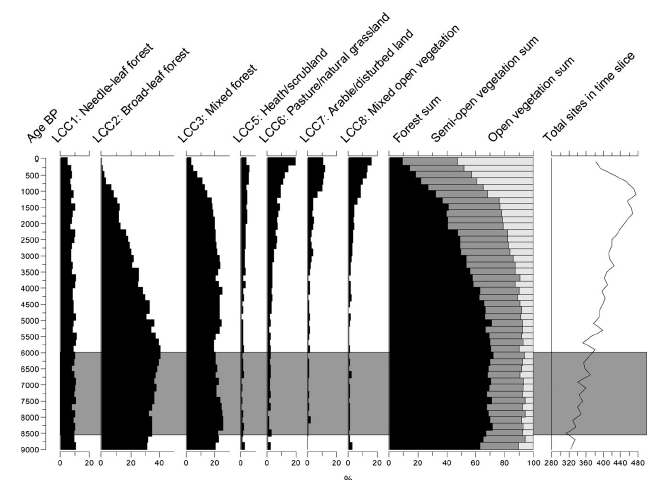 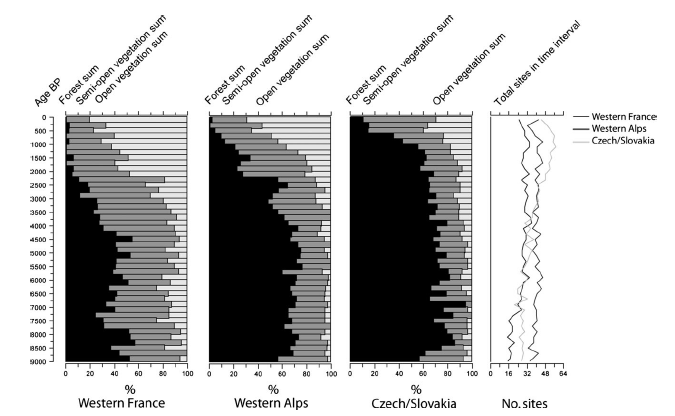 Fyfe, R. M., Woodbridge, J., & Roberts, N. (2015) From forest to farmland: pollen‐inferred land cover change across Europe using the pseudobiomization approach. Global Change Biology 21: 1197-1212.
Ochrana lesů
Základ: les není „nevyčerpatelný“
Chrání se surovina a peněženka, nikoli „biodiverzita“
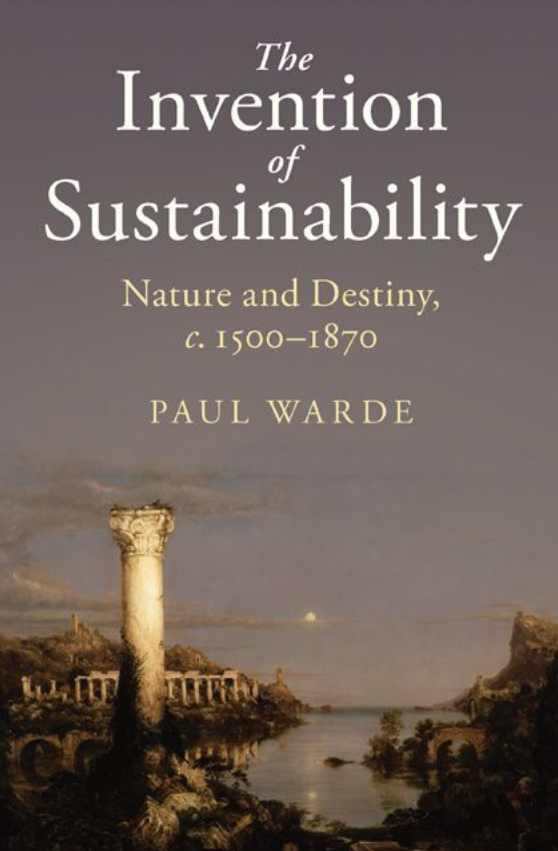 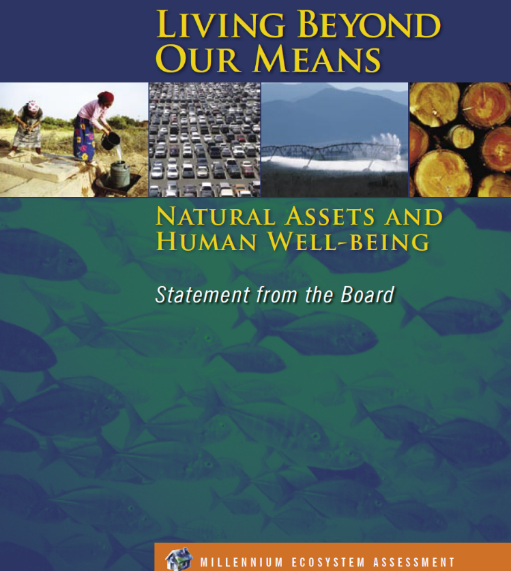 cf. dněšní koncept „ekosystémových služeb“
Ochrana lesů
1. „Státní“ (centrální legislativa)
Lov
Dub pro stavení lodí: Benátky, Švédsko, Anglie, Španělsko
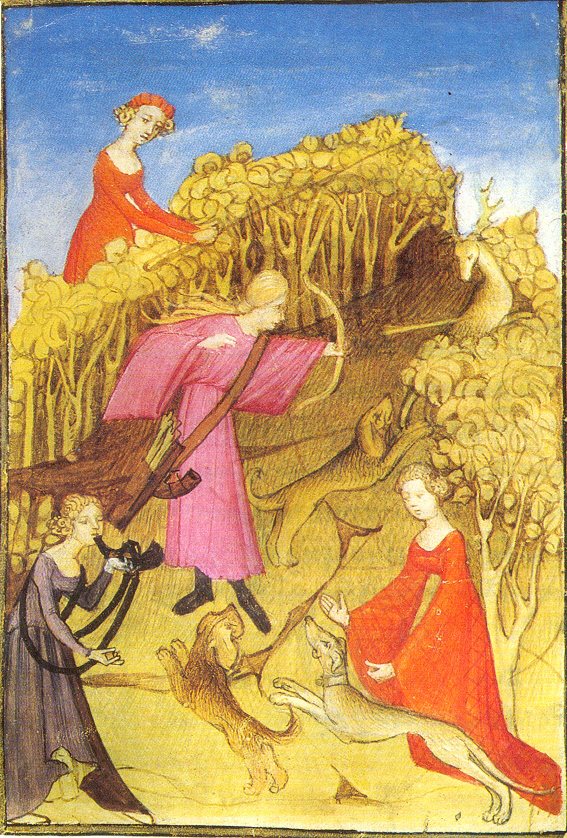 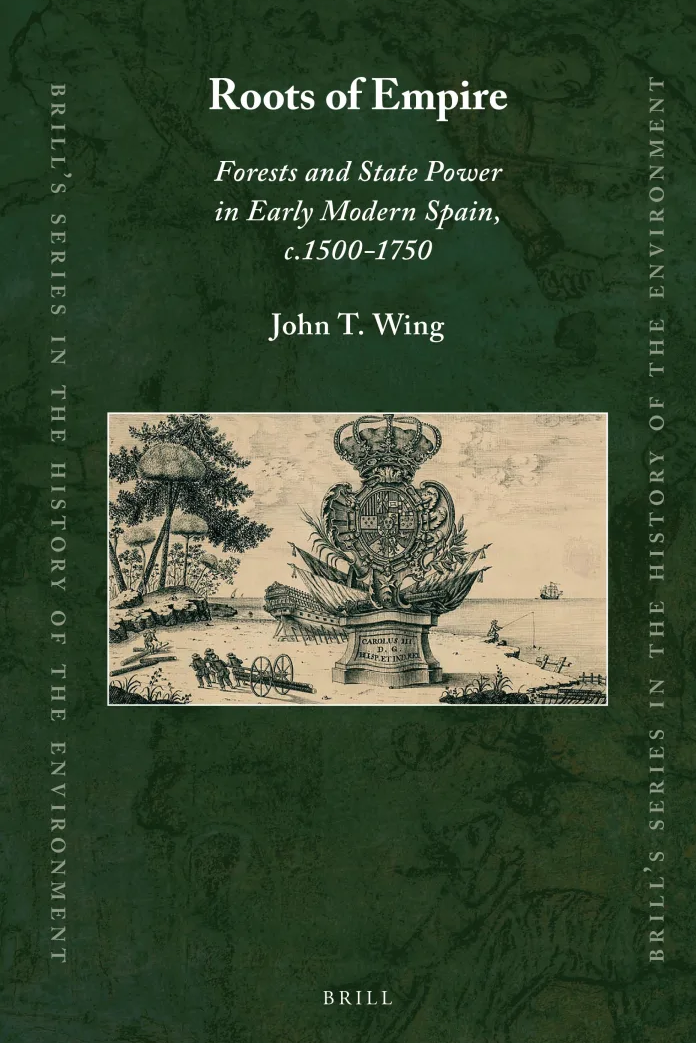 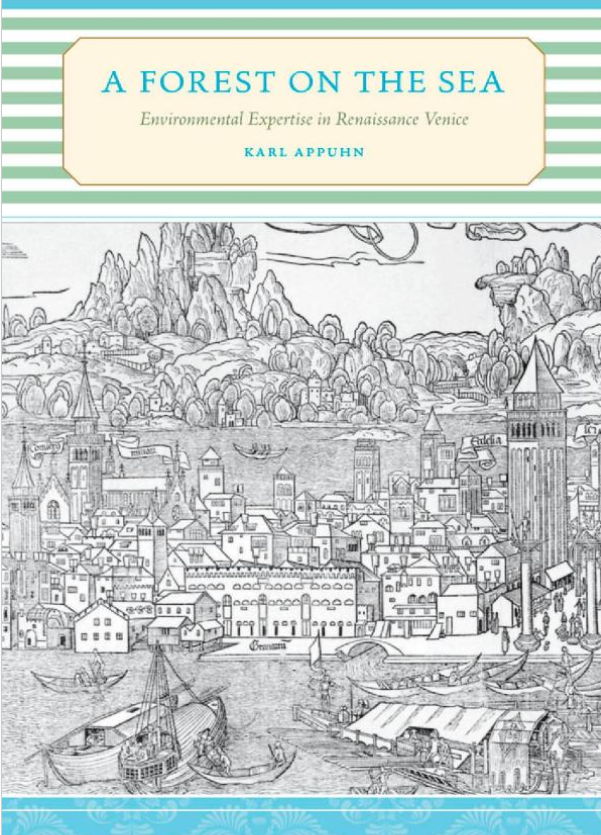 Ochrana lesů
1. „Státní“ (centrální legislativa)

dřevo
Francie:
Les eaux et forêts (14. století)
1669: lesní řád (Jean-Baptiste Colbert)
Holznot (nedostatek dřeva) – 18. století
1754: Tereziánský lesní řád
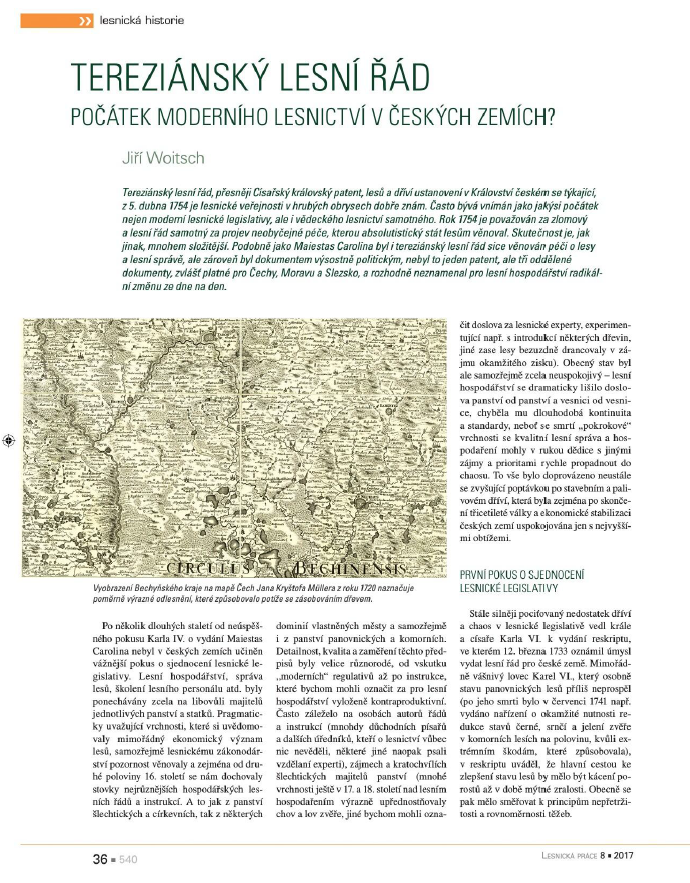 Hornictví – lesní řemesla
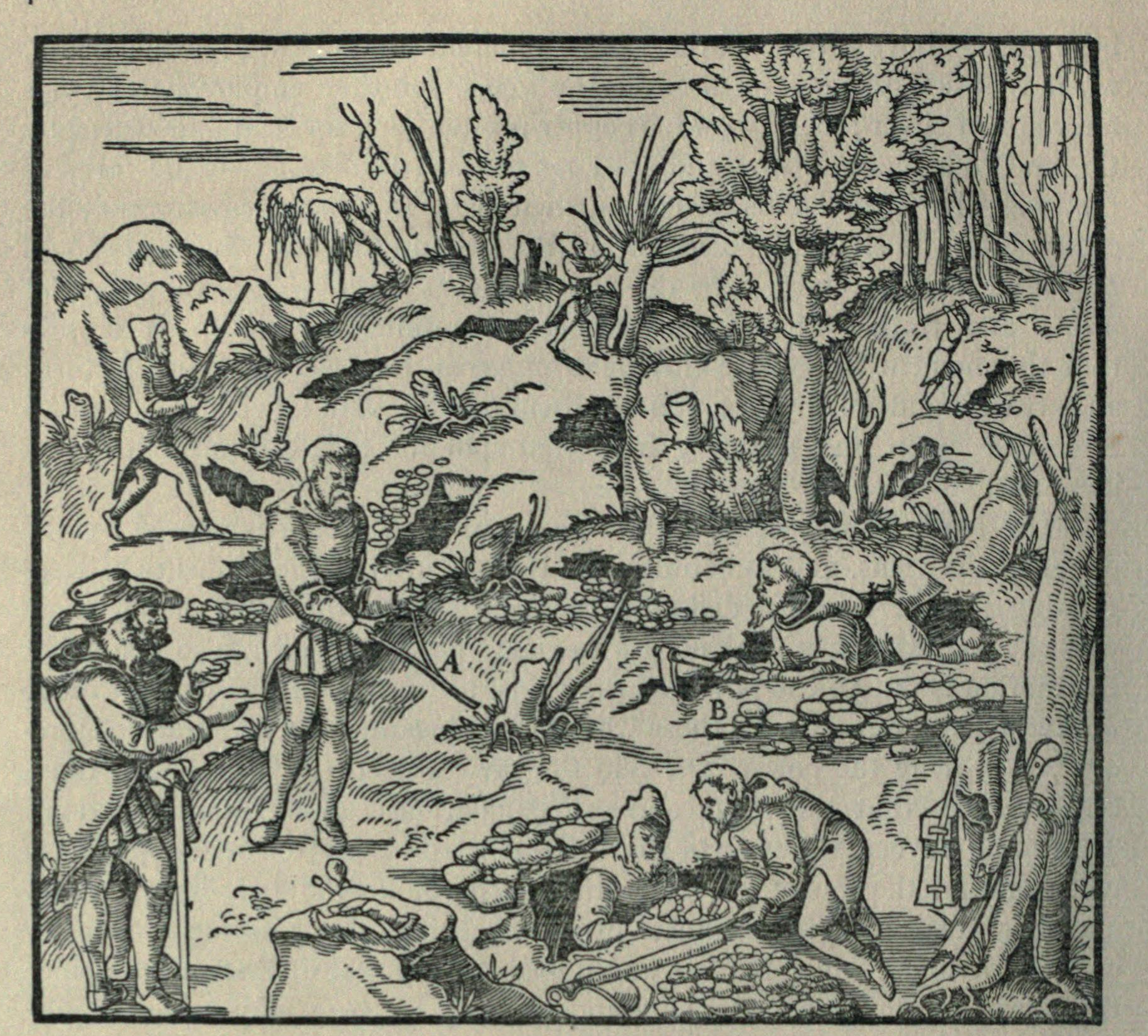 Agricola: De re metallica, 1556
Ochrana lesů
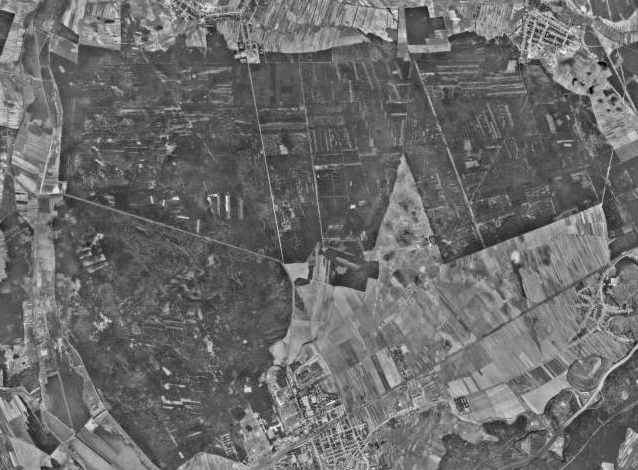 2. Lokální
pastva zakázána na pasekách
pastva zakázána na pasekách
voli, kozy
krávy
tráva, žaludy
prasata, krávy
každý platí 1-2 slepice  za rok
voli, kozy
pastva zakázána
zadarmo
tráva, žaludy
Původní hranice lesa
Hodonín
Systémová ochrana: Hodonínská Dúbrava, 1691
Ochrana lesů
2. Lokální
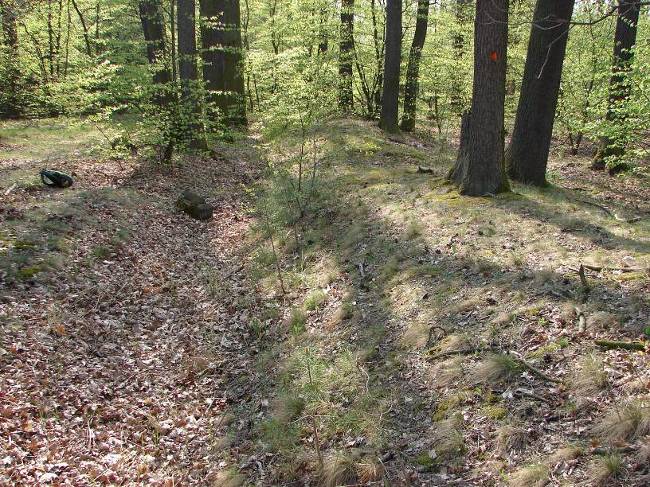 Fyzická ochrana: Hodonínská Dúbrava, 1787
Ochrana lesů
2. Lokální
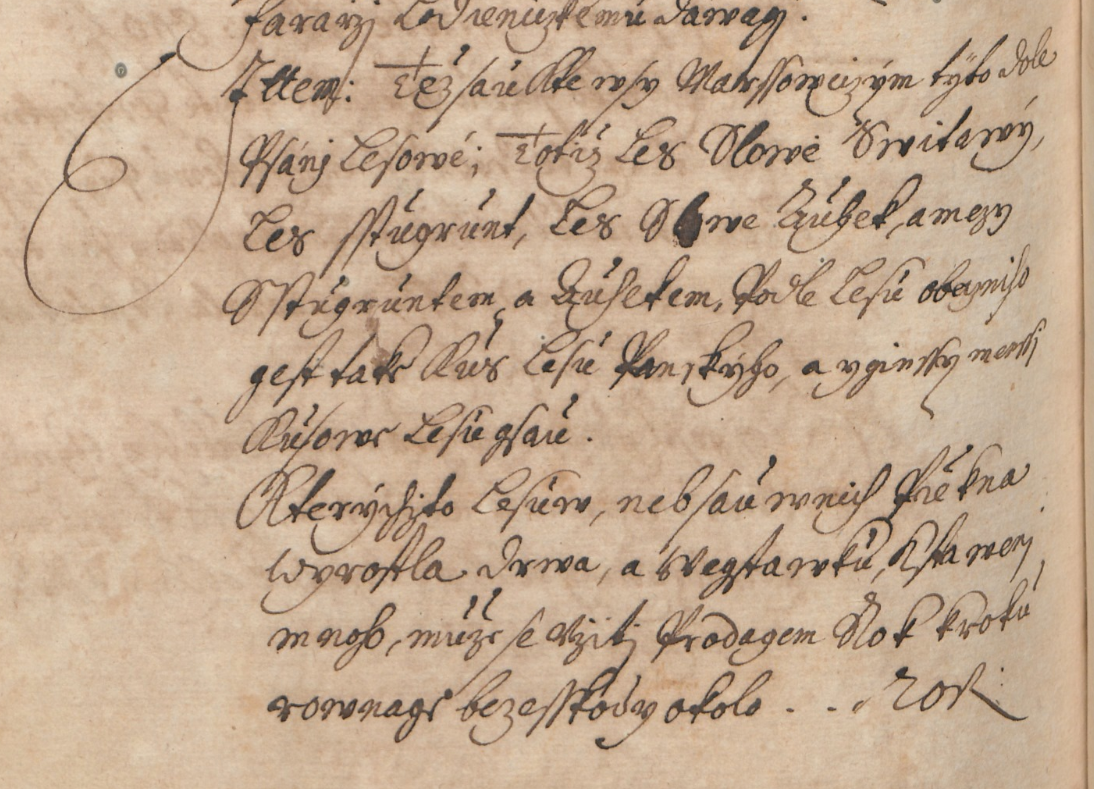 Normativní ochrana: Maršovický urbář, 1651
MZA F 177, kniha 3, fol. 424v